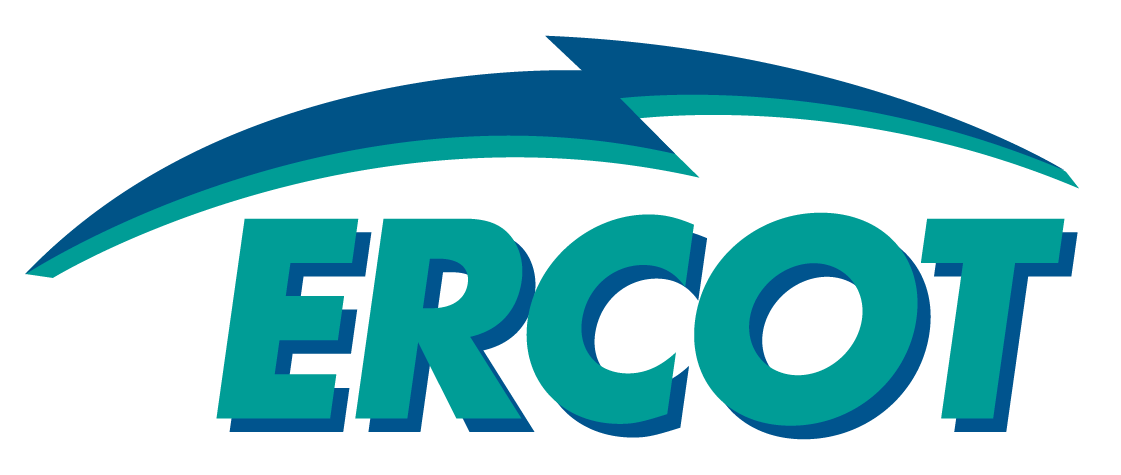 Wind Generators Providing Emulated Inertia Response

ERCOT
 
Joint FAS/SIRS Meeting
September 21st, 2015
Wind Generators Providing Emulated Inertia Response
134 of 145 Wind Generators Responded to Wind Emulated Inertia RFI.
Are there currently any Wind Generators (WGRs) providing Emulated Inertia Response (EIR) in ERCOT? 
NO
How many WGRs have the capability installed and are able to activate it?
27 of 134 WGRs that responded have the capability to provide EIR.
Would require a software upgrade and a testing period.  Downtime of the WGR is estimated to be less than 4 hours.
Is an OEM/commercial offering at a cost to the wind farm.
107 of the 134 WGRs that do not yet have the capability to provide EIR.
Either the WGR cannot physically provide EIR, or
Would require hardware/software upgrades, down-time, and money.
Modifying WGR to Provide EIR
Of the 107 WGRs that do not currently have the capability to provide EIR.
Maximum of 71 WGRs may be able to be modified to provide EIR.
34 WGRs reported that they can be modified to provide EIR.
Development/update of software/hardware
Load checks/testing
Other 37 determined to be able to modified based on WGR manufacturer/type.

Remaining WGRs…
Are unable to provide EIR.
Turbines from a defunct manufacturer.
Need further time to assess the possibility of an upgrade.
Likely will determine that software upgrade and testing would be required.
WGR Emulated Inertia Response Characteristics
Description of Emulated Inertia Response in Wind Generators:
[With certain features, WGRs] can provide inertial response to help stabilize grid frequency.  This feature supports the grid during under frequency events by providing a temporary increase in power production [(6-10%)] for a short duration [(~10s)], contributing towards frequency recovery.  This is achieved by tapping into the stored kinetic energy in the rotor mass.  The response is equivalent to that of a synchronous generator with an inertia constant of [~3.5s].
WGR Emulated Inertia Response Characteristics
Response Trigger:
Frequency, -200mHz
Response Time:
1 to 5s (most models reported a response of 1s or less).
Response Type:
All WGRs that responded have a FIXED response type.
Max Response Magnitude:
6 to 10% (most models reported a max of 10%).
Max Response Duration:
10s (wind speed dependent).
WGR Emulated Inertia Response Characteristics
Max Energy Recovery Magnitude:
5%
Some testing and investigation will be required to verify this for some models.
Max Energy Recovery Duration:
20s (some reported a duration of 10s)
Response Limit:
Generator RPM limitations:
900rpm
Ramp rate limitations:
Ramp down rate of 100% per minute.
Ramp up rate of 500% per minute.
WGR Emulated Inertia Response Characteristics
Other characteristics:
Minimum times between EIR activations.
10s for some models.
Limited lifetime operations.
2,000 for some models.
Some of the responses provided above are based on maximum turbine capabilities and/or capabilities of newer models.
Effect of “wear and tear” on older turbines.
Testing and verification will be required.
Questions?